Survey – WG3 ENeLAutomatic Knowledge Acquisition for Lexicography
Carole Tiberius, Institute for Dutch Lexicology, Leiden, the Netherlands
Kris Heylen, University of Leuven, Belgium
Simon Krek, „Jožef Stefan“ Institute, Ljubljana, Slovenia
Purpose of the survey
Create an inventory of different types of automatic knowledge acquisition which are currently used within the framework of lexicographical projects
Automatic Acquisition of Knowledge
Knowledge (data) which
is automatically obtained from corpora of authentic language use (both synchronic and diachronic);
forms either the input for lexicographers (who further inspect and edit the data) or is included as is in the published dictionary (possibly marked as being knowledge which has been automatically derived from corpus data).
Types of Automatically Acquired Knowledge
(Candidate) Lemma list
Overall Lemma Frequency information
Form variation 
(e.g. irregular morphology, orthographic variants)
Example sentences 
(cf. Vienna COST workshop)
Multiword expressions  
(i.e. sequences of words with some unpredictable properties such as "to count somebody in" or "to take a haircut", ranging  from collocations and phrasal verbs, (pragmatic) frozen expressions (e.g. of course, good morning) to traditional idioms, proverbs etc.)
Types of Automatically Acquired Knowledge …
Neologisms
Definitions
Translation Equivalents
Knowledge Rich Contexts 
(i.e. in terminography, a sort of hybrid of a good example and a definition, illustrating the meaning characteristics of a term, but not being a formal definition.)
Lexical-semantic relations 
(e.g. synonyms, antonyms, hypernyms)
Word senses
Grammatical patterns 
(e.g. word profiles, valency)
Linguistic labels
(domain/ region/ dialect/ register/ style/ time/ slang and jargon/ attitude/ offensive terms)
General
Web address: https://www.1ka.si/a/60608
Questions: 134 (variables: 134)
Pages: 18
Completed: 45
Partially completed: 6
Total valid: 51
All units in database: 196
First entry: 13. 4. 2014, Last entry: 1. 5. 2015
Coverage
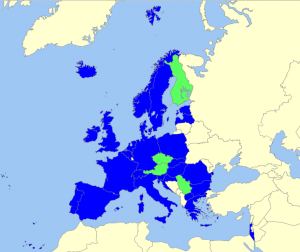 Positions
[Speaker Notes: Positions of those completing the survey]
Automatic Knowledge Acquisition
Other types of AKA
Prioritizing lemmas (Denmark - Society for Danish Language and Literature)
Word formation information (France - Université de Franche-Comté, Besançon)
Semantic relations (France - Université de Franche-Comté, Besançon)
Termhood probability (France - Université de Franche-Comté, Besançon)
Selectional preferences (Hungary - Research Institute for Linguistics of the Hungarian Academy of Sciences)
Discourse markers (Denmark / FranceAarhus University, Business and Social Sciences, Department of Business Communication; Université de Bourgogne, Maison des Sciences de l\'Homme)
Meeting Programme:

http://www.elexicography.eu/working-groups/working-group-3/wg3-meetings/wg3-herstmonceux-2015/
Q: Is the automatically acquired knowledge directly integrated in the published dictionary withouthuman intervention?
Integrated without human intervention:
Lemma lists
Frequency information
Example sentences
Translation equivalents
Lexical-semantic relations
Q: Is the automatically acquired knowledge directly integrated in the published dictionary withouthuman intervention?
Integrated with human intervention:
Form variation
MWE
Neologisms
Knowledge Rich Contexts
Word senses
Grammatical patterns
Linguistic labels
Q: How do the lexicographers judge the quality of the automatically acquired knowledge?
Lemma lists				4		
Frequency information		4		
Form variation			3		
Example sentences		4		
MWEs				3		
Neologisms				3		
Definitions				3		
Translation equivalents		3 - 4		
Knowledge Rich Contexts		3 – 4	
Lexical-semantic relations	3	
Word senses			3 – 4	
Grammatical patterns		4	
Linguistic labels			3
Wishes/ Comments
automatic extraction of contrastive data annotated syntactic and semantically 
There is a huge need for methods and tools for these tasks - if EU languages shall be supported with high quality dictionaries published by EU institutions or publishers - otherwise US IT giants will dominate the future. For publishers the rights are important, as the model is changing from licensing/royalty models to ownership models. But also for public institutions, that might publish for free, the ownership is an important issue. There will be a certain degree of skepticism about these methods and tools, and it will be hard to convince the community about the quality and ROI.
... We use a LOT of knowledge acquisition, but it is not strictly applied to lexicography yet.
Wishes/ Comments
My work focuses on definitions. I have developed systems  for extracting encyclopedic definitions from encyclopedic text, also for extracting hypernyms from definitions, and for learning taxonomies from free text using the previous systems. Part of my work also focuses in harvesting semantic relations from the web, and disambiguating them where possible. For my PhD work, I would like to have a system that given a set of documents which belong to a certain domain, is able to identify candidate definitions and score them according to their relevance to the document in which they are included, the corpus to which document belongs, and finally the domain to which such corpus belong.
Several researchers have applied types of automatic knowledge acquisition in their individual research, e.g. to generate candidate lemma lists (Bratanić, Ostroški Anić and Radišić 2010, Aviation English Terms and Collocations (An alphabetical checklist). Zagreb: Sveučilište u Zagrebu, Fakultet prometnih znanosti.), to extract terms and collocations or to extract frequency information (Stojanov and Vučić, 2012. Korpusnojezikoslovna obradba tekstova Sportskih novosti. N-gramsko modeliranje dohvaćanja podataka i vizualizacija. Filologija 59, 103-129).
Wishes/ Comments
We use Sketch Engine functions (Word List, Collocates, Frequency) to analyze concordances, e.g. in order to find form variations (irregular morphology, orthographic variants). We also used function Word Sketch for extraction of collocations.
Domain sensitivity is a crucial lexicographical parameter and therefore, automated processes can't be developed and exploited in the same way as in lexicography for genreral purposes. The survey doesn't seem to include innovative aspects on the analysis and representation of specialised knowledge as  such, so full automation has still a long way to go. 
Since we are working in the academic monolingual dictionary the level of the corpus AAK is for us quite satisfying. In the case of such dictionary it is always important to leave a space for a deeper semantic investigation.
more for word sense disambiguation and definition extraction
AKA per institution
Basque country - Elhuyar Foundation
Lemma list
Frequency information
Example sentences (experimental level)
Multiword expressions 
Neologisms
Translation equivalents
Grammatical Patterns (experimental level)

Elhuyar Hiztegiak (http://hiztegiak.elhuyar.org). Basque-Spanish dictionary ZTH-Dictionary of Science and Technology (zthiztegia.elhuyar.org) Laneki Hiztegia (http://jakinbai.eu/hiztegia) Automotive Dictionary (http://www.automotivedictionary.net/) (en, es and eu terms) Ihobe Hiztegia environmental dictionary (intranet) CAF railway dictionary (intranet) on-going projects: Osakidetza (Basque Health System); Social work (provincial governments of Araba, Bizkaia and Gipuzkoa)
Belgium - KU Leuven
Lemma List
Frequency information
Corpus support to third party lexicographic publication on Belgian Dutch:   "Typisch Vlaams. 4000 Woorden en uitdrukkingen" [Typical Flemish. 4000 words and expressions] http://www.davidsfonds.be/publisher/edition/detail.phtml?id=3540
Translation equivalents
TermWise: Resources for Specialized Language Use     http://www.cs.kuleuven.be/groups/liir/projects.php?project=177
BulgariaInstitute for Bulgarian Language
Lemma List
Frequency Information
Neologisms
Dictionary of Bulgarian Language
Lexical-semantic relations
Bulgarian WordNet; Dictionary of Bulgarian Language
Czech republicMasaryk University, Faculty of Arts
Lemma List
Low-cost ontology development, paper -> http://is.muni.cz/repo/966117/gwc2012.pdf

Word senses
Currently, in pilot - we are trying to create a new semantic network based on combination of manually annotated data which are confirmed automatically by corpus. This testing process can be also used for extending dictionary.
Czech republicNLP Centre, Faculty of Informatics, Masaryk University
Lemma List
Thesaurus for Geography Domain
Frequency Information
DEB dictionary browser
Example sentences
Czech Sign Language dictionary
Grammatical patterns
Verbalex, verb valency lexicon
Czech republic- Lexical Computing
Lemma List
Frequency Information
Form variation
Example sentences
Multiword expressions
Neologisms
DIACRAN
Definitions
Experimental
Translation equivalents
Lexical-semantic relations 
Distributional thesaurus in SketchEngine
Word senses
Clustering of word sketches
Grammatical patterns
Linguistic labels
(deliveries to publishers, IT companies)
DenmarkSociety for Danish Language and Literature
Other
We use an experimental mix of many of the methods mentioned above, to check existing dictionary entries and to select and prioritize new ones. We do not use these methods consequently and thoroughly, as suggested with this survey; this does not fit with our dictionary-writing process.
EstoniaInstitute of the Estonian Language
Lemma List
Frequency Information
Example sentences

Estonian Collocations Dictionary
FranceUniversité de Franche-Comté, Besançon
Lemma List
Frequency Information
Form Variation
Definitions
Lexical-semantic relations
Grammatical patterns
Sensunique project (already finished) 
http://tesniere.univ-fcomte.fr/sensunique.html 
http://www.station-sensunique.fr/
FranceUniversité de Franche-Comté, Besançon
Other
The Sensunique platform extracts or calculates from the corpora information about : a) Functional Category of composed candidate terms (eg. Noun for stem cells); b) Head and Expansion of composed candidate term (e.g. cells is a Head and stem is an Expansion of stem cells) ; c) different associations between candidate terms (e.g. inclusion : cells is totally included in stem cells; e.g. partial association : stem cells is partially associated with dendritic cells) ; d) information relative to termhood probability. The information extracted from corpora is enriched with the information retrieved from the selected external resources (e.g. existing terminology databases), such as definitions, variants, semantic classes.
GermanyInstitut für Deutsche Sprache, Abteilung Lexik
Lemma List
Frequency Information
Example sentences
elexiko http://www.ids-mannheim.de/lexik/elexiko.html
Multiword expressions
Usuelle Wortverbindungen http://www.ids-mannheim.de/lexik/uwv.html http://wvonline.ids-mannheim.de/
GreeceInstitute for Language and Speech Processing, Athena RIC
Lemma List
Frequency Information
Multiword expressions
Polytropon Project: Conceptual Dictionary of Modern Greek. (Under development) Fotopoulou, A. and Giouli, V. From \"Ekfrasis\" to Polytropon. Towards a dictionary of the Modern Greek Language Conceptually organised. Paper accepted at the International Conference in Greek Linguistics (in Greek). The Greek High School Dictionary Giouli, V., Gavrilidou, M., Lambropoulou, P. 2008. The Greek High School Dictionary: Description and issues. In Proceedings of the XIII Euralex International Congress (EURALEX 2008). July 2008, Barcelona, Spain. eMiLang Project Vakalopoulou, A., Giouli, V., Giagkou, M., and Efthimiou, E. 2011. Online Dictionaries for immigrants in Greece: Overcoming the Communication Barriers. In Proceedings of the 2nd Conference “Electronic Lexicography in the 21st century: new Applications for New users” (eLEX2011), Bled, Slovenia, 10-12 November 2011.
Translation equivalents
INTERA Project http://www.elda.fr/en/projects/archived-projects/intera/ Gavrilidou, M., Labropoulou, P., Desipri, E., Giouli, V., Antonopoulos, V. & Piperidis, S. (2004). Building parallel corpora for {eContent} professionals. In COLING 2004. Geneva.
HungaryResearch Institute for Linguistics of the Hungarian Academy of Sciences
Lemma List
Frequency Information
Translation equivalents
EFNILEX 2008--2012 http://www.nytud.hu/depts/corpus/efnilex.html 2014--2015 http://corpus.nytud.hu/efnilex-vect/
Lexicographers do not yet directly use the results, which are at the research stage yet.
Multiword expressions
Grammatical patterns
Sass, Bálint and Pajzs, Júlia. FDVC -- Creating a Corpus-driven Frequency Dictionary of Verb Phrase Constructions for Hungarian. In: Sylviane Granger, Magali Paquot (Eds.) eLexicography in the 21st century: New challenges, new applications. Proceedings of eLex 2009, Louvain-la-Neuve, 22-24 October 2009. Cahiers du CENTAL 7. Presses universitaires de Louvain, 2010., p. 263-272
Lexicographers manually added corpus based examples to the verb phrase constructions.
Other
Extending Hungarian WordNet With Selectional Preference Relations
ItalyEuropean Academy of Bolzano/Bozen (EURAC)
Word senses
For the ELDIT project (www.eurac.edu/eldit) in an experimental study
ItalyUniversity of Bologna, University of Pisa
Multiword expressions
Grammatical patterns
CombiNet - Word Combinations in Italian (http://combinet.humnet.unipi.it/) We use the broad term \"Word combinations\" because we target both MWEs (e.g. phrasal lexemes, idioms, collocations) and more abstract combinatorial information (e.g. argument structure patterns, subcategorization frames, and selectional preferences).
NetherlandsInstituut voor Nederlandse Lexicologie
Lemma List
Frequency Information
Example sentences (work in progress)
Neologisms (work in progress)
Grammatical patterns (work in progress)
Linguistic labels (work in progress)
Algemeen Nederlands Woordenboek (ANW) http://anw.inl.nl/show?page=help#overhetANW Schoonheim, Tanneke en Rob Tempelaars (2014), ‘Algemeen Nederlands Woordenboek (ANW), A Dictionary of Contemporary Dutch’. In: www.elexicography.eu/wp-content/uploads/2014/11/Bled-ANW-2014.pdf Schoonheim, Tanneke and Rob Tempelaars (2010), \'Dutch Lexicography in Progress, The Algemeen Nederlands Woordenboek (ANW)\'. In: Anne Dykstra and Tanneke Schoonheim (eds.), Proceedings of the XIV Euralex International Congress. Ljouwert, Fryske Akademy/Afûk, 179 (abstract), de volledige tekst op de bijgevoegde cd-rom. http://www.euralex.org/elx_proceedings/Euralex2010/059_Euralex_2010_3_SCHOONHEIM TEMPELAARS_Dutch Lexicography in Progress_the Algemeen Nederlands Woordenboek_ANW.pdf
PolandInstitute of the Polish Language PAS
AKA types not further specified in survey
PolandInstitute of the Polish Language at the Polish Academy of Sciences (IJP PAN)
Frequency Information
Form variation
Example sentences
Neologisms
Word senses
Grammatical patterns
Linguistic labels
Great Dictionary of Polish, www.wsjp.pl
Multiword expressions
Great Dictionary of Polish, www.wsjp.pl (idioms, proverbs, scientific multiword terms, other discontinuous textual units - so called functional units).
PortugalCentro de Linguística da Universidade de Lisboa
Lemma List
Reference Corpus of Contemporary Portuguese http://www.clul.ul.pt/en/resources/183-reference-corpus-of-contemporary-portuguese-crpc
Frequency Information
Multifunctional computational lexicon of contemporary portuguese http://www.clul.ul.pt/en/research-teams/194-multifunctional-computational-lexicon-of-contemporary-portuguese
Example sentences
Dicionário da Academia das Ciências de Lisboa
Multiword expressions
Word combinations in the Portuguese language http://www.clul.ul.pt/en/research-teams/187-combina-pt-word-combinations-in-portuguese-language
Lexical-semantic relations
PortugalCentro de Linguística da Universidade Nova de Lisboa Faculdade de Ciências Sociais e Húmanas
Lemma List
Frequency Information
Form variation
Example sentences
Multiword expressions
Neologisms
Translation equivalents
Knowledge rich contexts
Lexical-semantic relations
Word senses
Grammatical patterns
For LSP
SlovakiaĽ. Štúr Institute of Linguistics, Slovak Academy of Sciences
Lemma List
Form variation
Handbook of Slovak Nouns http://slovniky.korpus.sk/?d=noundb
Example sentences
Handbook of Slovak Nouns http://slovniky.korpus.sk/?d=noundb Parallel Corpora Phrases (en-sk, cs-sk, bg-sk) http://slovniky.korpus.sk/
Frequency Information
Handbook of Slovak Nouns http://slovniky.korpus.sk/?d=noundb Dictionary of Contemporary Slovak http://www.juls.savba.sk/oddelenie_sucas_lexikografie_vyskumna_cinnost.html Slovak-Czech Dictionary http://gacr311.ujc.cas.cz/web/
Multiword expressions
Dictionary of Slovak Collocations http://vronk.net/wicol
Translation equivalents
phrases from parallel corpora (en-sk,cs-sk,bg-sk) http://slovniky.korpus.sk/
Grammatical patterns
Slovak Valency Dictionary (internal database, no URL yet)
SloveniaUniversity of Ljubljana, Faculty of Arts; Trojina, Institute for Applied Slovene Studies; Jožef Stefan Institute
Lemma List
Frequency Information
Multiword expressions
Grammatical patterns
Linguistic labels
Communication in Slovene: http://eng.slovenscina.eu Slovene Lexical Database: http://eng.slovenscina.eu/spletni-slovar/leksikalna-baza Sloleks - morphological lexicon: http://eng.slovenscina.eu/sloleks/opis Termis: http://www.termis.fdv.uni-lj.si/index-en.html

Form Variation
Communication in Slovene: http://eng.slovenscina.eu Ortography Guide: http://eng.slovenscina.eu/portali/slogovni-prirocnik
SpainUniversidade da Coruña and Real Academia Galega
Example sentences
Neologisms
Definitions
Lexical-semantic relations
Word senses
Linguistic labels
   Spanish-Galician Dictionary of the Royal Galician Academy
   No publications on the automatic acquisition of knowledge
SpainUniversity Institute for Applied Linguistics (Pompeu Fabra University)
Lemma list 
Frequency information
Example sentences
Grammatical patterns
   Terminus 2.0, a web application for corpus and terminology managment http://terminus.iula.upf.edu
Neologisms 
   Buscaneo http://obneo.iula.upf.edu/buscaneo/
SwedenUniversity of Gothenburg, Dpt. of Swedish, Språkbanken
Lemma lists 1. Kelly (http://spraakbanken.gu.se/eng/kelly) 2. Academic Wordlist (AO, http://spraakbanken.gu.se/eng/forskning/akademiska-ordlistor) 3. SVALex (ongoing, target Swedish as a second language lexicon); 
Form variation 1) Diabase (http://spraakbanken.gu.se/eng/forskning/diabase); 2) Mathir (http://spraakbanken.gu.se/eng/mathir);
MWEs Constructicon (http://spraakbanken.gu.se/eng/sweccn); 
Example sentences (HitEx (http://spraakbanken.gu.se/larka/larka_hitex_index.html)
Definitions (Semantic Interoperability and Data Mining in Biomedicine (http://cordis.europa.eu/project/rcn/71155_en.html)
Lexical-semantic relations (SweFN++ (http://spraakbanken.gu.se/eng/swefn)
Word senses (Distributional Methods to Represent the Meaning of Frames and Constructions (http://spraakbanken.gu.se/eng/corpsem)
Grammatical patterns (Culturomics (http://spraakbanken.gu.se/eng/culturomics)
Linguistic labels (1. A Swedish vocation list 2. ongoing PhD thesis on automatic readability classification of texts and sentences 3. Semantics in Storytelling in Swedish Fiction (list of relations, named entity recognition, aliases)
SwitzerlandÉcole Polytechnique Fédérale de Lausanne
Example sentences:
   Kamusi Global Online Living Dictionary http://kamusi.org
Denmark / FranceAarhus University, Business and Social Sciences, Department of Business Communication; Université de Bourgogne, Maison des Sciences de l'Homme
Lemma list
Form variation
Example sentences
Multiword expressions
Neologisms
Knowledge rich contexts
Oenolex, wine  dictionary
Other
Discourse markers acquisition and discourse interaction markers